FAQ
Powerful payment solutions for business
Evolve offers the very best in payment services directly through our platform.
Seamless, multi-channel payments
Why do I need payments functionality for my business?
Most B2C businesses need a way to take payments! Having a flexible payments solution can help increase your efficiency and grow your revenue by improving customer experience. Evolve provides state-of-the-art payments functionality directly through the software you already know and trust, so you can focus on developing profitable customer relationships.
What payment channels are available?
Evolve processes all major credit and debit cards (excluding American Express) as well as PayPal. Apple Pay will also be available later in 2021, and Google Pay in 2022.
Why are multiple payment channels important?
Customers value a seamless, simple payment experience. Offering multiple methods of payment increases the versatility of your offering, reduces friction and encourages repeat business.
Why should I choose to use Evolve?
We have partnered with payment experts, Pay360 by Capita, to bring their Evolve payments solution to you. We’ve integrated Pay360 Evolve into our software – that means the hard work has been done for you. 
We chose to partner with Pay360, as they have over two decades of experience, helping thousands of businesses manage billions of pounds of transactions every year. Pay360 manage the movement of money between accounts, security and compliance obligations and ensure the functionality stays up-to-date. 
Evolve gives you state-of-the-art payment functionality, which you access and manage directly from our software. You’ll be setup and trading within minutes, have a consolidated payment and reconciliation solution allowing you to operate more efficiently and provide customers with a simple, convenient buying experience.
How secure is Pay360 Evolve?
Pay360 have the highest level of payment card security offered in the market, having achieved PCI Level 1 security compliance. Pay360 Limited trading as Pay360 by Capita, is authorised by the Financial Conduct Authority under the Payment Service Regulations 2017 (FRN 835764) for the provision of payment services.
01
02
03
04
05
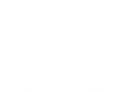 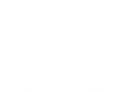 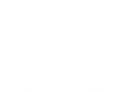 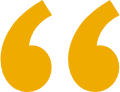 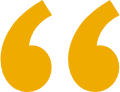 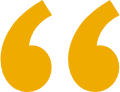 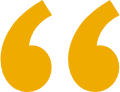 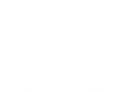 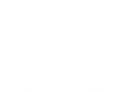 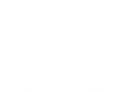 1
1
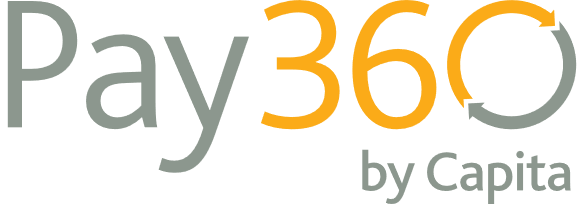 Insert logo here
V1
FAQ
Powerful payment solutions for business
Evolve offers the very best in payment services directly through our platform.
Cash flow, settlements, and refunds
Getting started
How can Evolve help with my cash flow?
Evolve can help your business speed up cash flow with the option to enable Faster Payments. By reducing settlement times to just one day, you can take control of your cashflow through our single payment integration (available in the next couple of months). That means you can easily increase your cashflow and reduce overdue invoices.
How long do payments take to settle with Evolve?
Funds are deposited daily (Monday to Friday). For a standard payment made on a Monday, you will receive the funds cleared into your bank account Tuesday the following week – but options for faster payments will be available in the coming months.
How are refunds handled?
Evolve integration provides you with a portal that allows you to seamlessly review and manage your payments in real-time, allowing you to monitor and issue refunds whenever you like.
What do I need to do to sign up? 
Firstly, let us know that you’d like to use Evolve payments functionality. We’ll generate a new merchant request and you will receive an email invitation. Open this invite email, set your password and you can begin the sign-up process for Evolve. You will need to provide the following- 
Company legal information (LTD company no. VAT reg no. registered address & ownership details)
Company bank details with proof (a business bank statement dated within 3 months)
KYC (know your customer) – proof of address & proof of identification (passport or driving license)
How easy is it to get set up with Evolve? 
We’ve completed most of the work for you! Our teams have integrated the platform into the Evolve gateway, meaning your onboarding journey is as simple as completing a few online questions about your business – which should take no longer than 15-20 minutes to complete if you have the information to hand. 
We’ll invite you to join Evolve and once you’ve completed the questions you’ll be set up and taking payments within 48 hours.
01
02
03
01
02
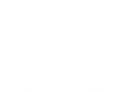 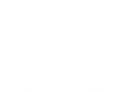 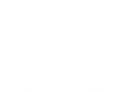 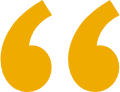 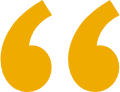 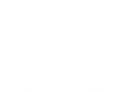 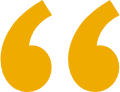 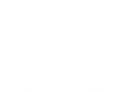 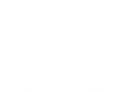 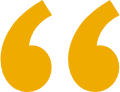 2
2
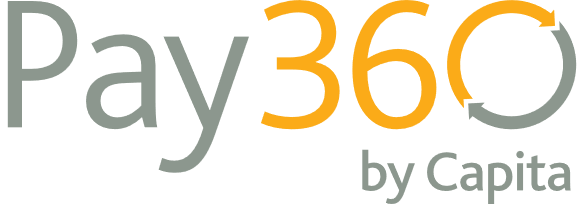 Insert logo here
V1
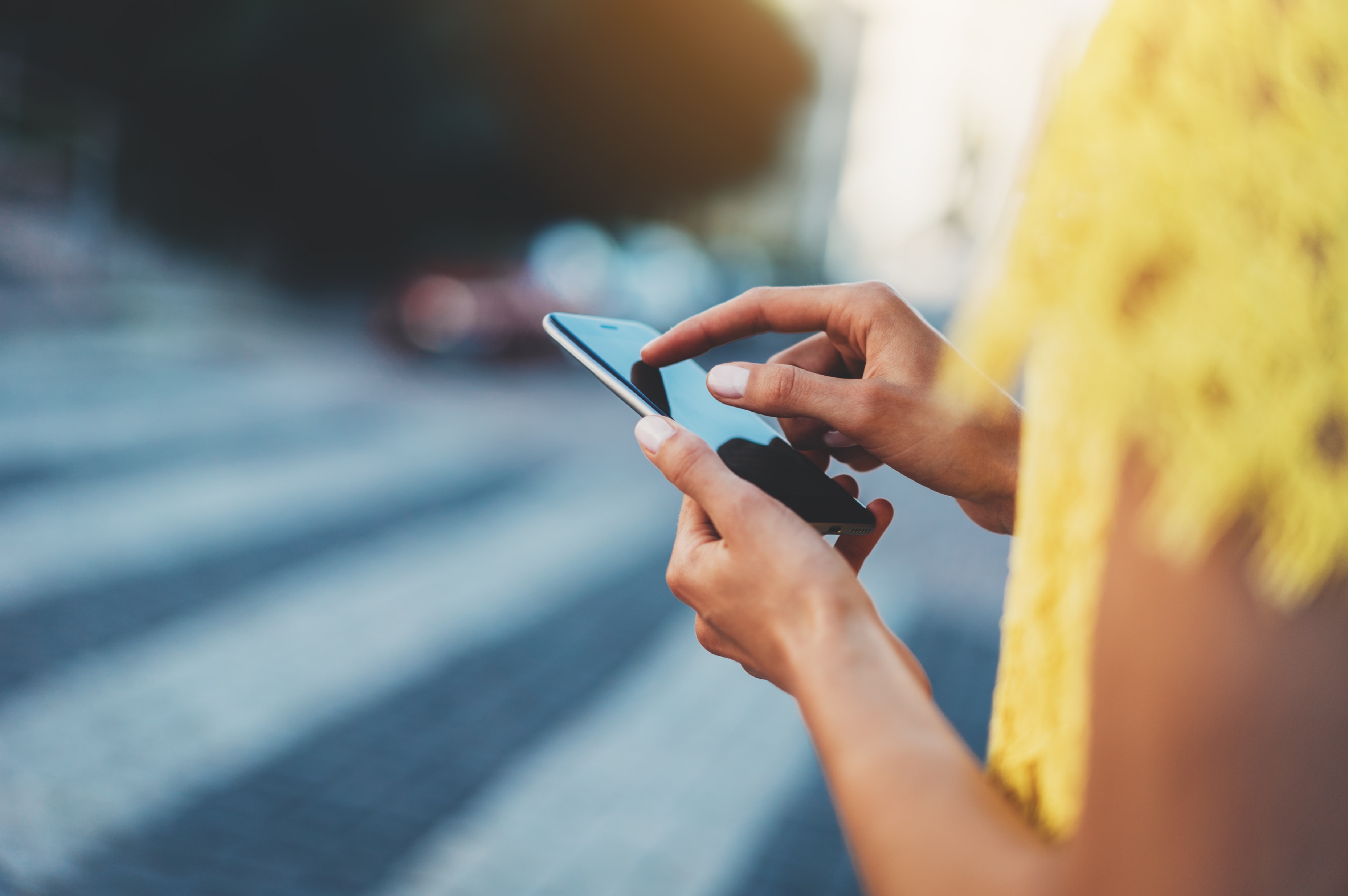 FAQ
Powerful payment solutions for business
Evolve offers the very best in payment services directly through our platform.
Ongoing care and support
Insert phone number here
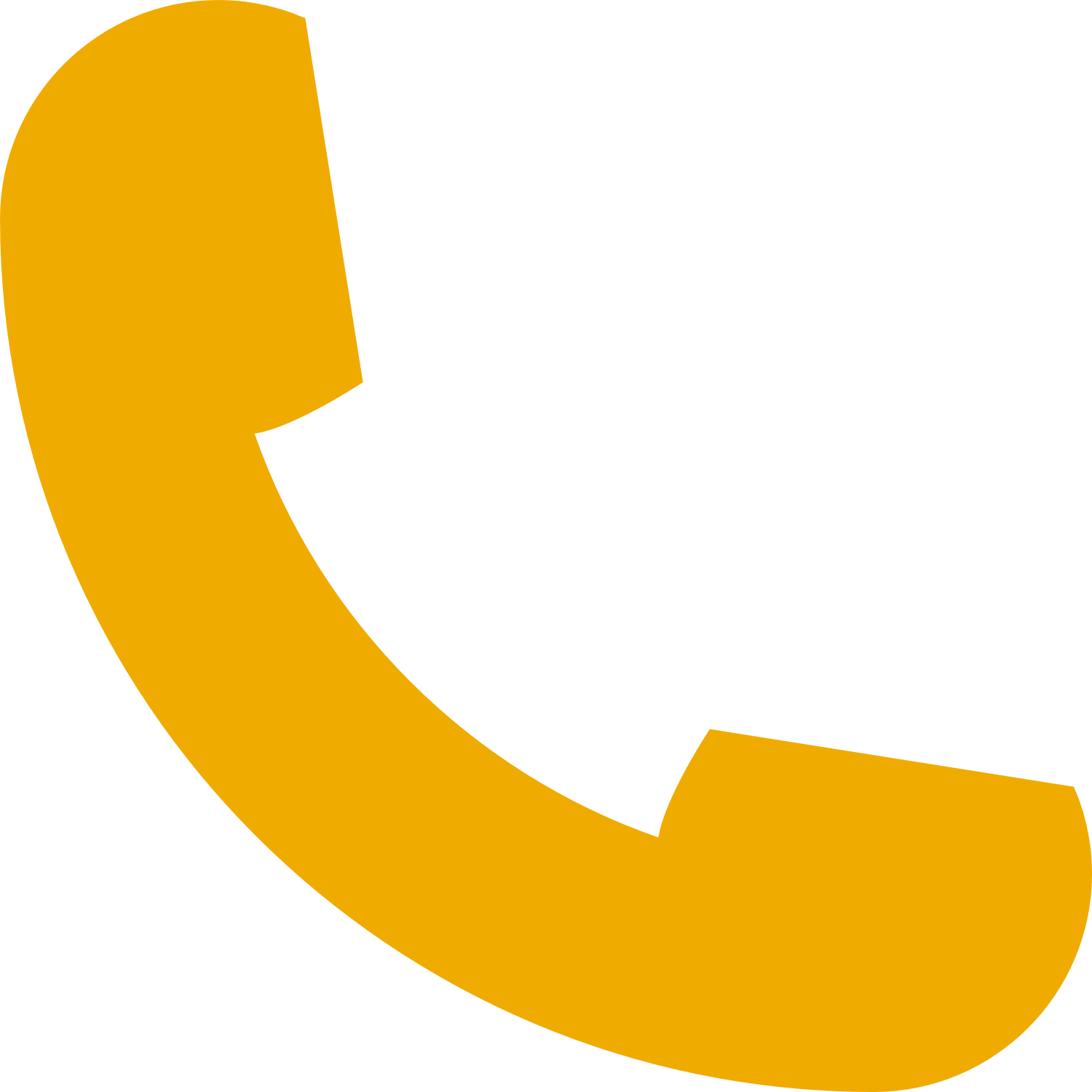 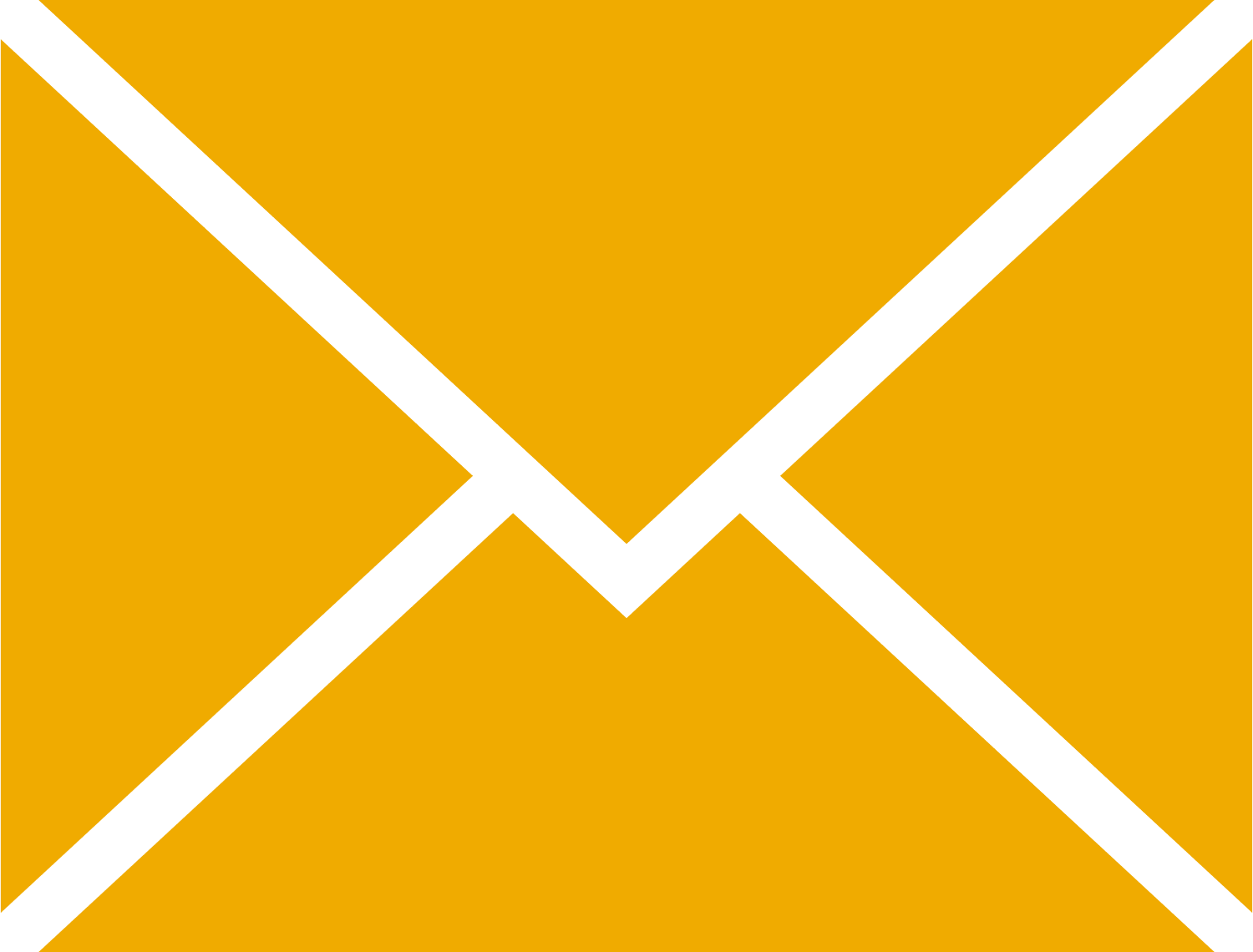 Insert email here
What do I do if something goes wrong? 
If you have an issue that can’t be solved directly by us, we’ll work with our dedicated account manager at Pay360 who can make sure things are resolved quickly.
01
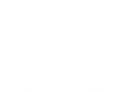 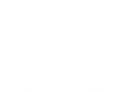 To learn more about Evolve contact us:
3
3
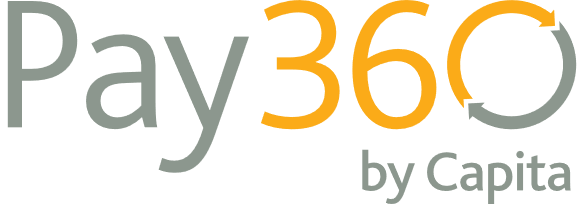 Insert logo here
Pay360 Limited trading as Pay360 by Capita is authorised by the Financial Conduct Authority.
V1